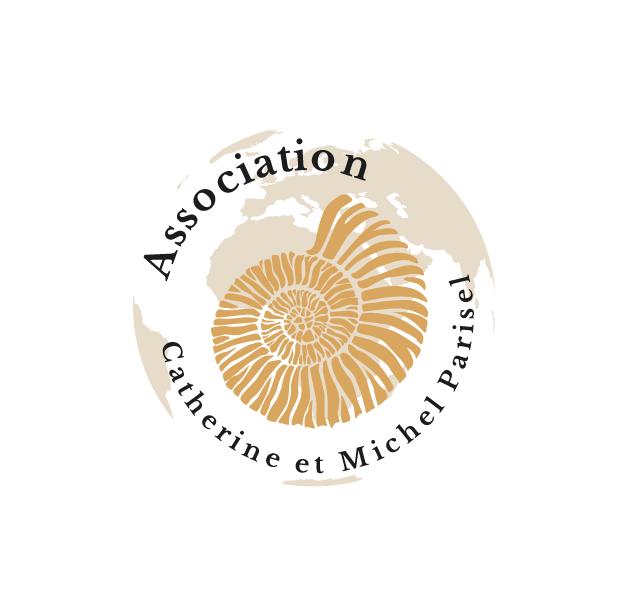 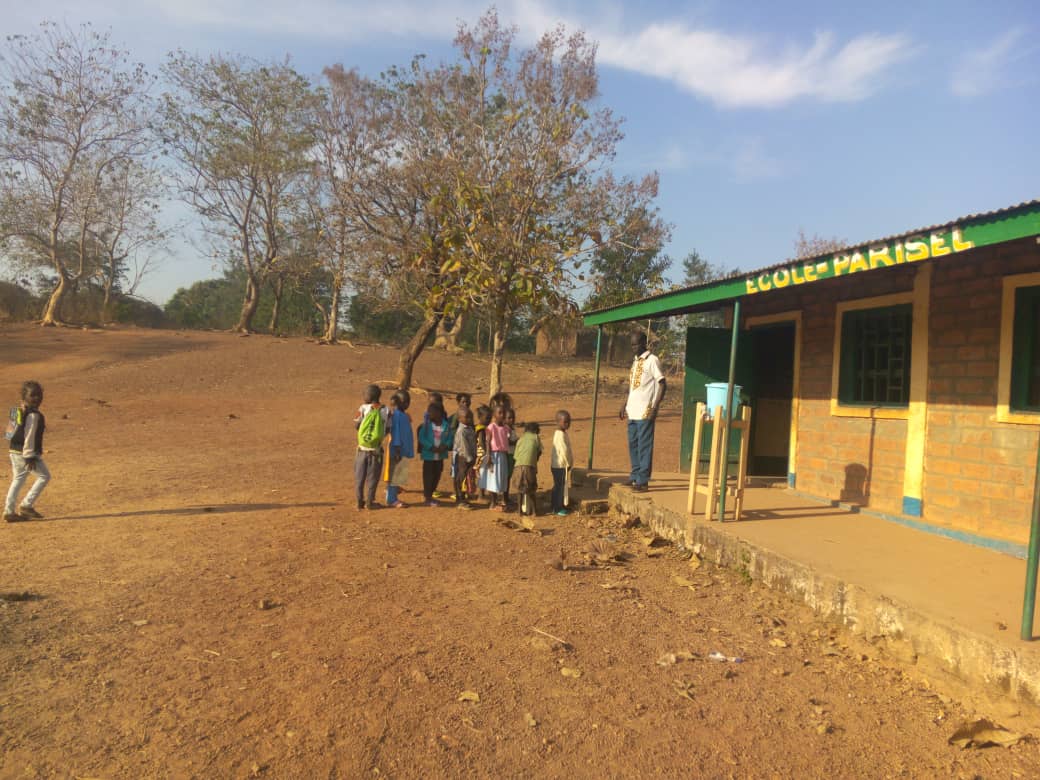 Les Enfants de l’Ecole de BOSSANGOA
12 Février 2021
1
Ecole Bossangoa Février 2021
Budget accordé par l’Association pour l’Ecole de Bossangoa  = 14 250 euros pour 190 élèves -  5 classes


Pour ce même budget, les Petites Sœurs accueillent
une classe supplémentaire : 6 Classes – 226 élèves
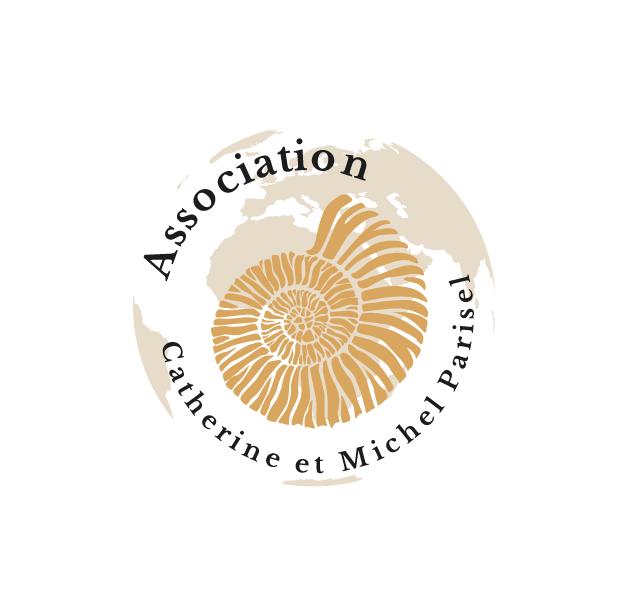 Situation 2020-2021
3 classes dans le 
 bâtiment « historique »
3 classes dans le nouveau bâtiment
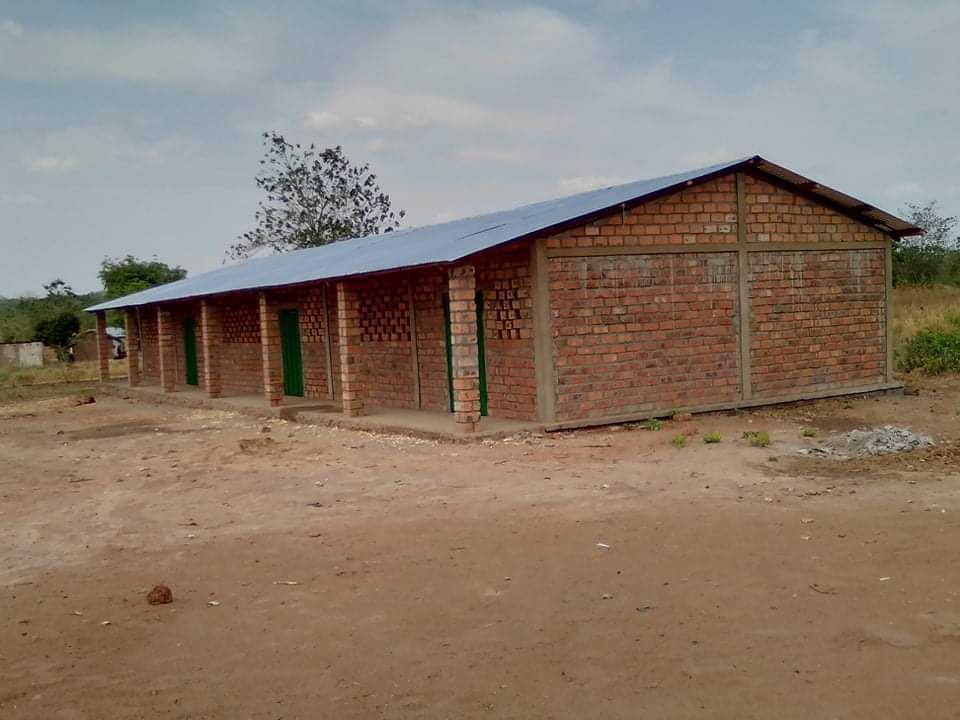 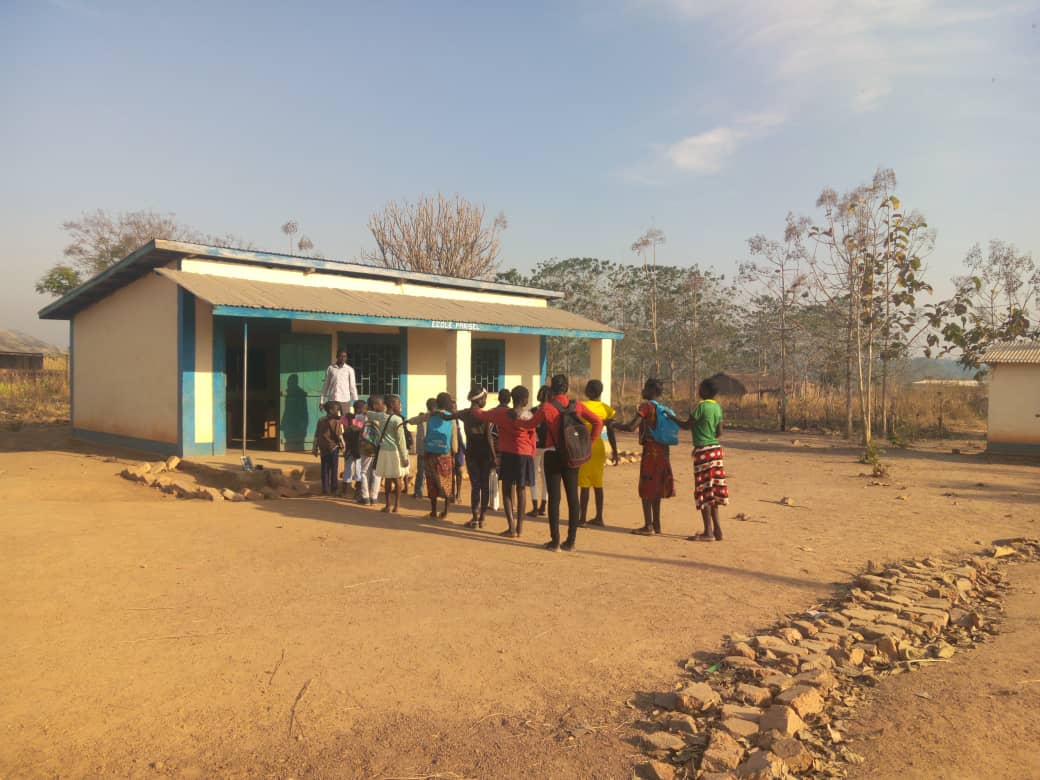 Merci PRESTATERRE et aux membres de l’Association
2
Ecole Bossangoa Février 2021
Fin 2020 - début 2021 : Période de pré-élection présidentielle : désordre et panique  
Population terrorisée par les mercenaires rebelles, pillage, violence,….
Souffrance du peuple Centrafricain qui reste cloitré avec la peur de sortir, routes bloquées, épuisement des réserves de nourriture 
Nombreux morts dans la population civile et 2 casques bleus

12 Octobre 2020  : Rentrée des Ecoles PARISEL avec du retard
     Perturbations dans le fonctionnement pédagogique
     Difficulté d'assurer la restauration, les prix ayant flambé à cause de la présence des rebelles;
     Difficulté de mise en place des règles de protection liées à la pandémie faute de matériel
                                                          
 19 Janvier 2021 : Réélection du Président Trouadéra pour 5 ans malgré de nombreuses   
  irrégularités dans les bureaux de vote   
 
Début Février 2021 à Bossangoa, " fief "de Bozizé
 Bozizé est l’ancien président sanguinaire renversé en 2013, soutenu par les rebelles. 
Panique de la population / confusion suite à l’arrivée des russes et des forces centrafricaine
Fuite dans la brousse des habitants terrorisés et des enfants de l’Ecole PARISEL 

12 Février 2021 : Retour des  enfants en  classe (Voir les photos pages suivantes)
                                         
18 Février 2021 : Nouvel épisode de panique

Semaine du 22 Février 2021 : La situation s’apaise
Sécurisation de Bangui et Bossangoa par les forces armées : forces centrafricaines et les alliés russes,rwandais, Minusca 
Fuite de Bossangoa Bozizé et de ses troupes rebelles.
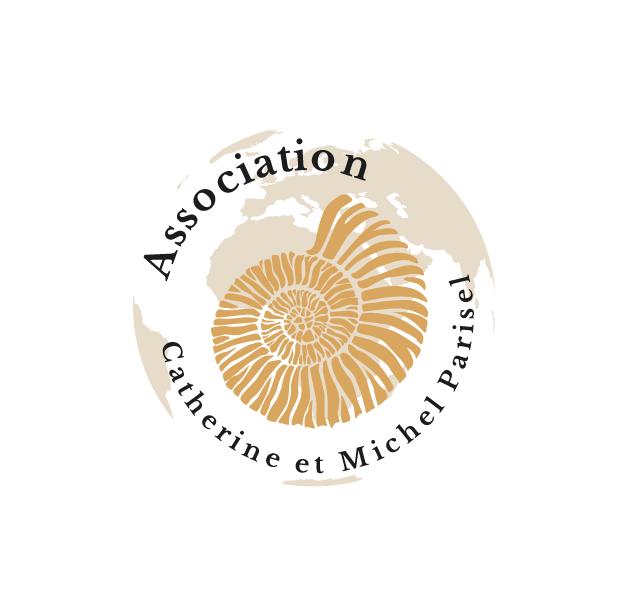 Les évènements  tragiques récents
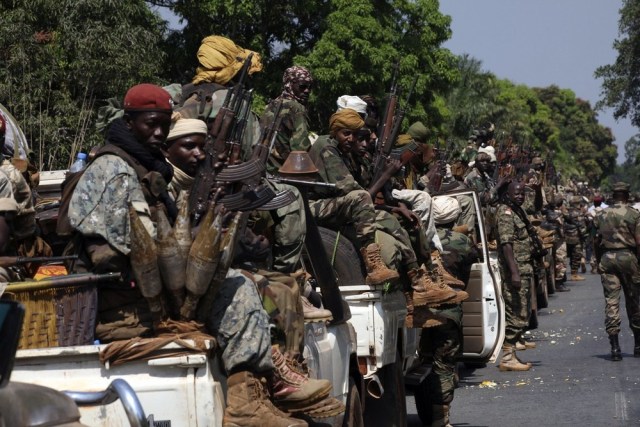 Groupes de rebelles 
►coalition de groupes armés, mercenaires sanguinaires terrorisant la population
3
Au vu du contexte, la gestion de la pandémie COVID19 est reléguée au second plan
Ecole Bossangoa Février 2021
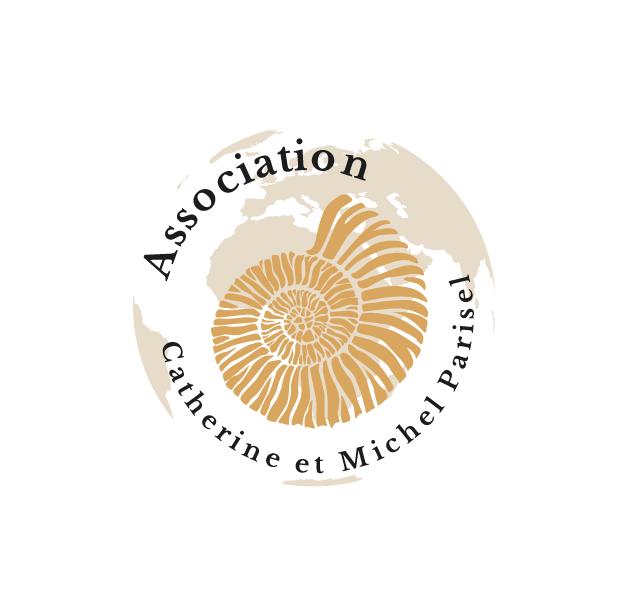 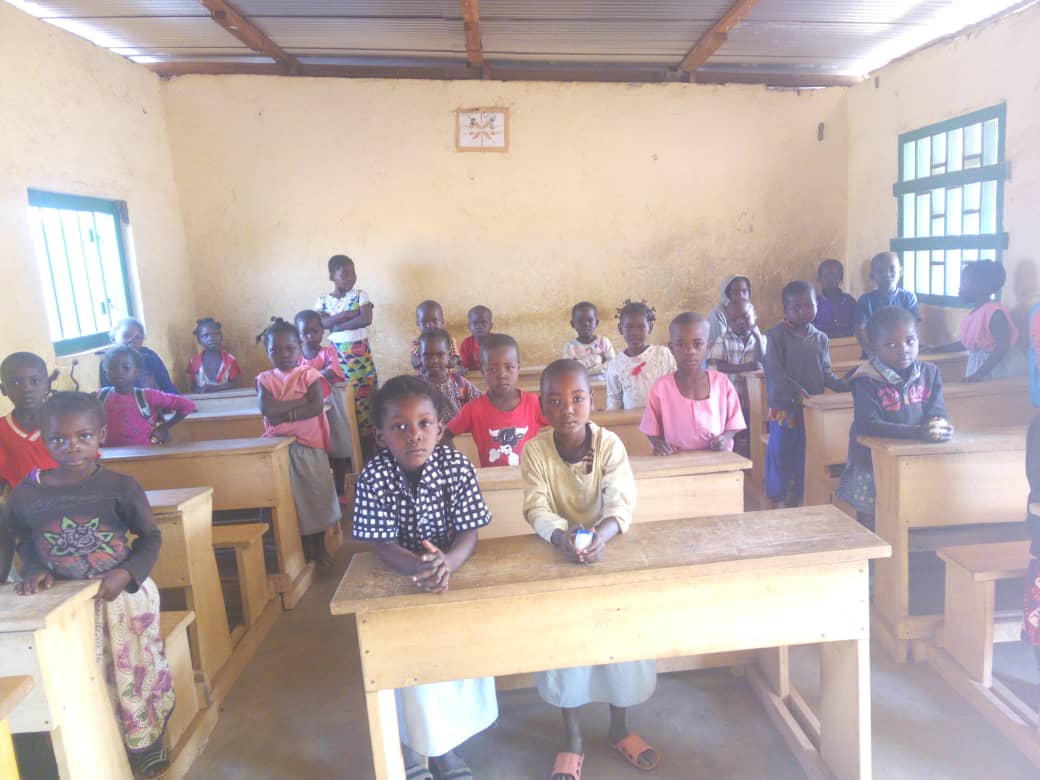 Classe de CI (dernière section de maternelle)12 Février 2021
4
Ecole Bossangoa Février 2021
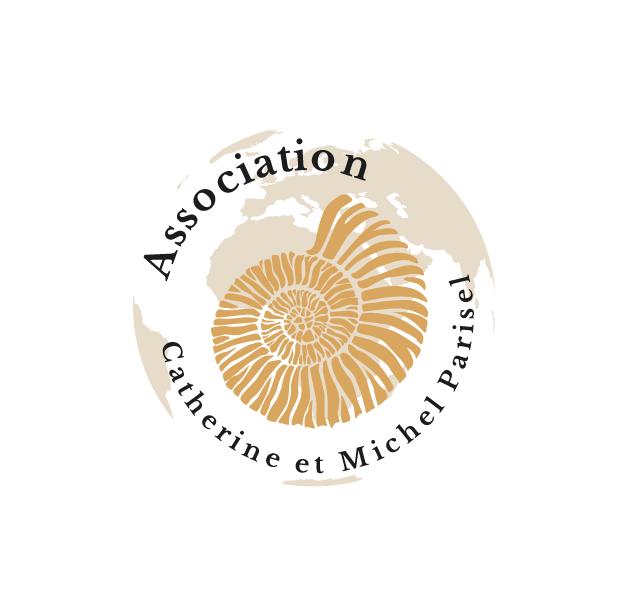 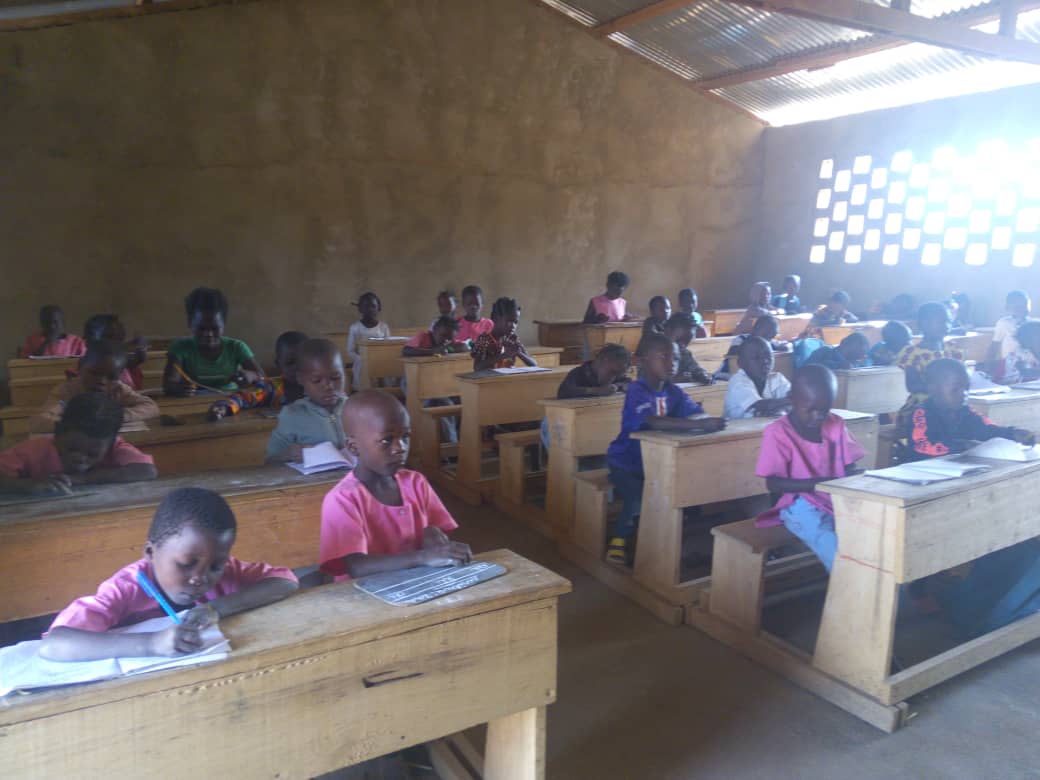 Classe de CP12 Février 2021
5
Ecole Bossangoa Février 2021
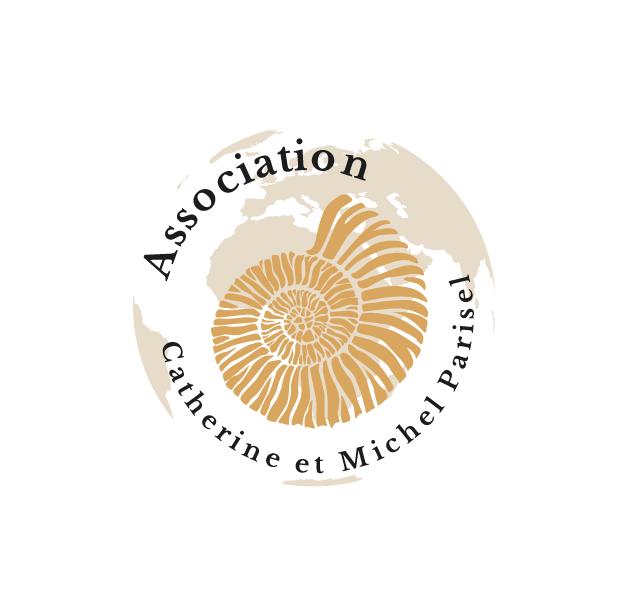 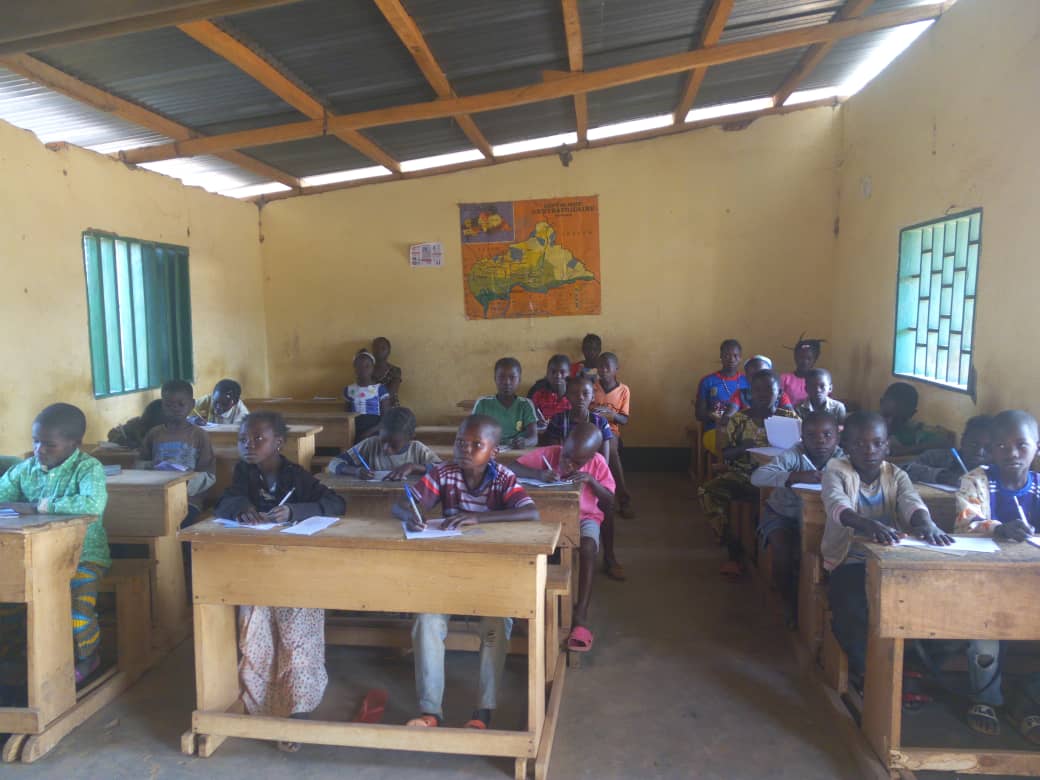 Classe de CE112 Février 2021
6
Ecole Bossangoa Février 2021
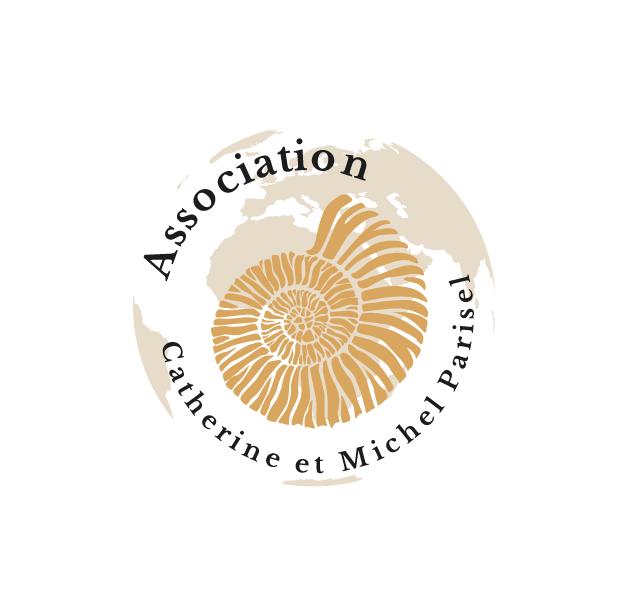 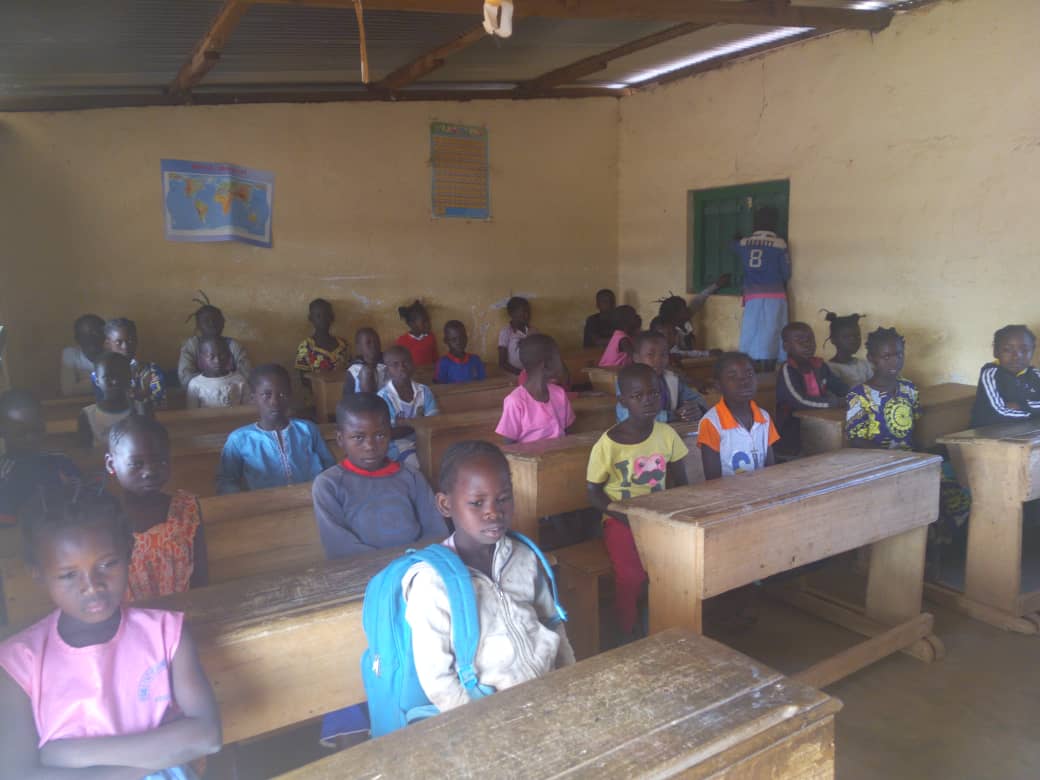 Classe de CE212 Février 2021
7
Ecole Bossangoa Février 2021
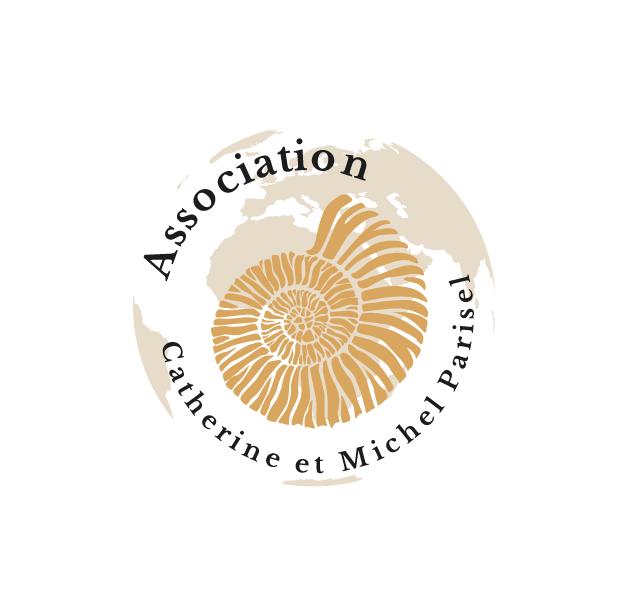 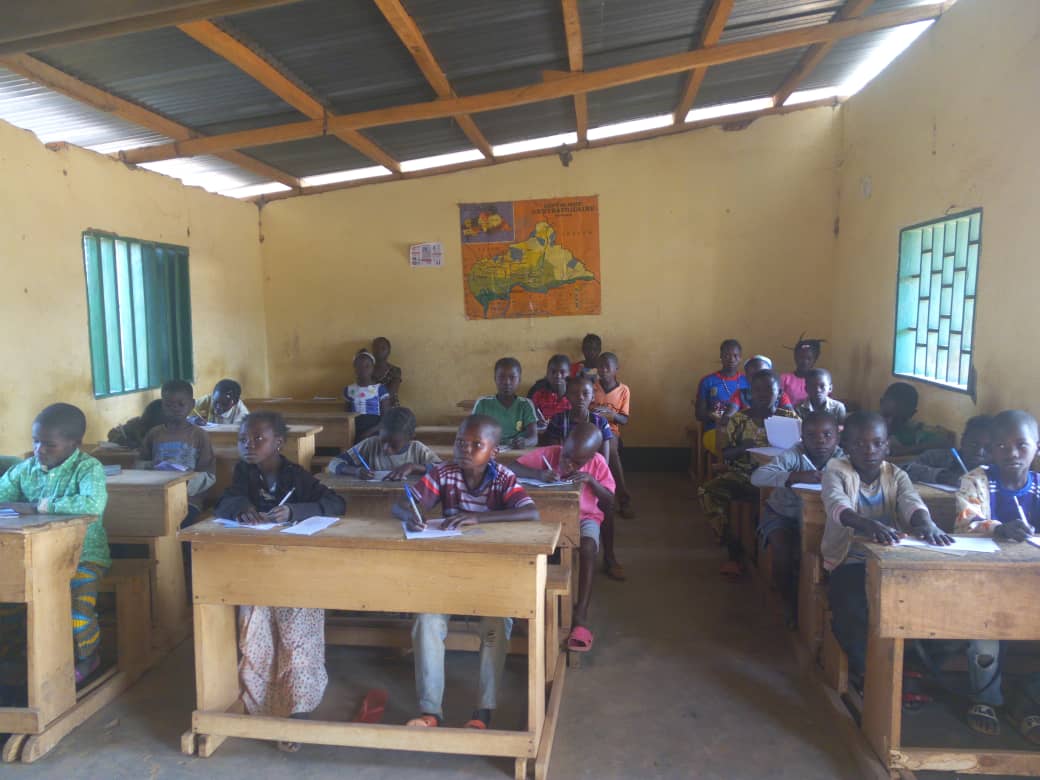 Classe de CM112 Février 2021
8
Ecole Bossangoa Février 2021
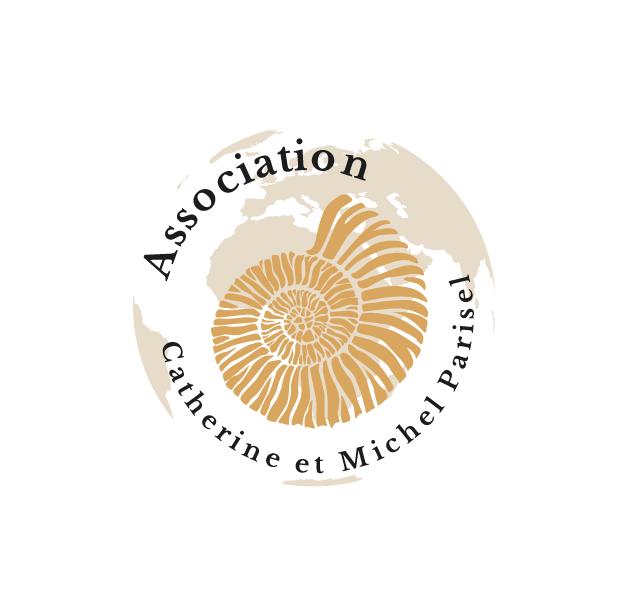 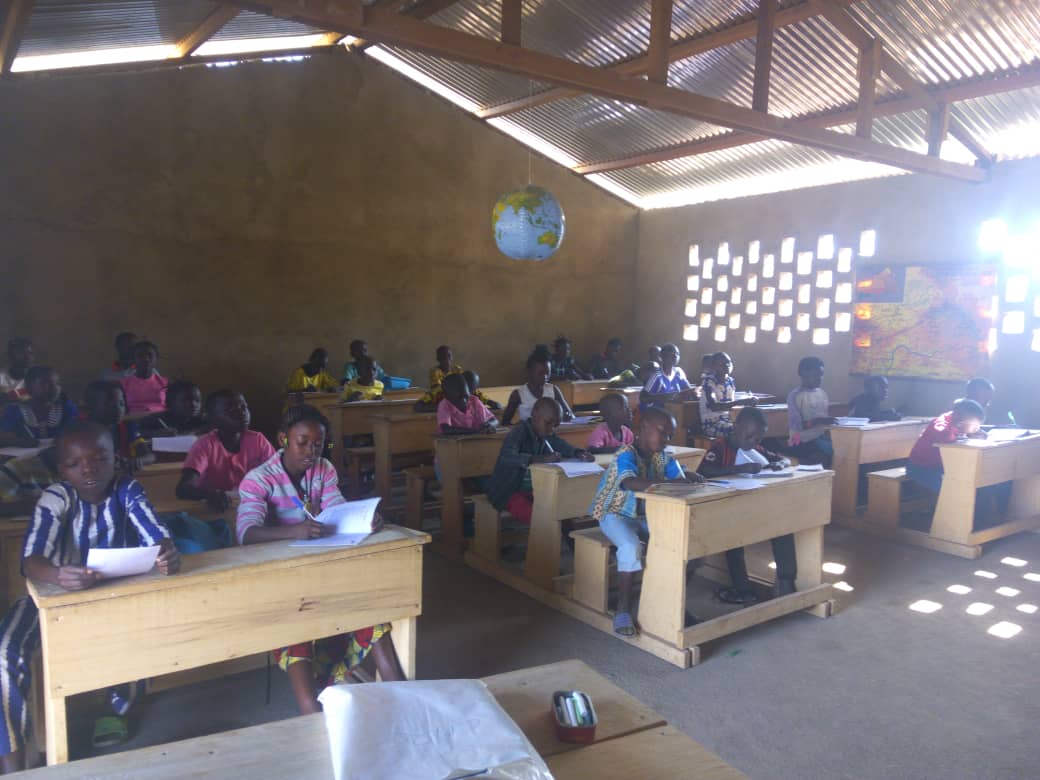 Classe de CM212 Février 2021
9
Ecole Bossangoa Février 2021
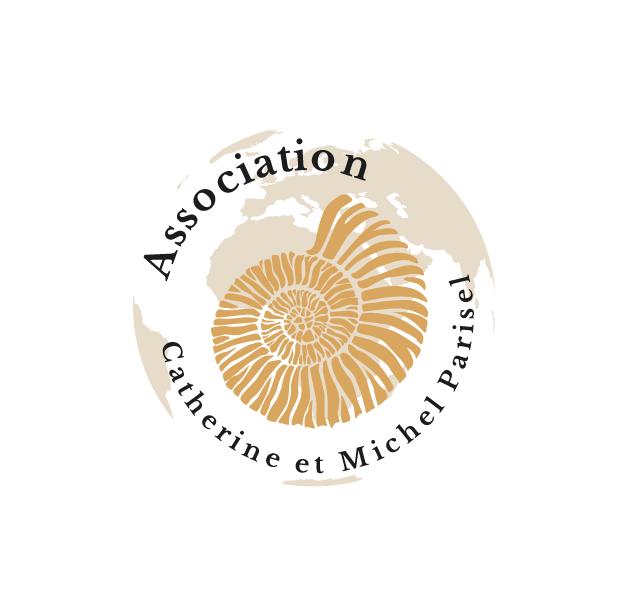 A Bossangoa, l’Association PARISEL est une des seules organisation humanitaire à pouvoir encore apporter son soutien à la population de Bossangoa

Par conséquent, notre aide est vitale pour les enfants qui ne peuvent compter que sur l’Ecole PARISEL pour les sortir de ce chaos.

Nos enfants sont accueillis dans les meilleures conditions possibles  


MERCI AUX ADHERENTS pour leur soutien et leur fidélité sans faille !
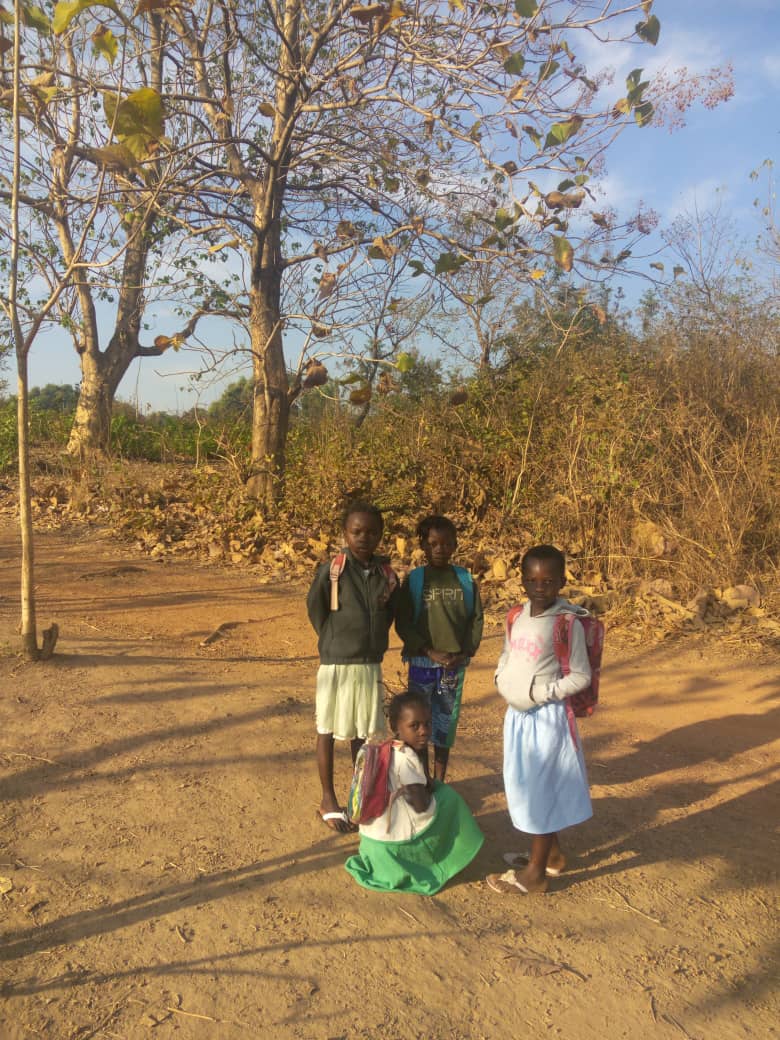 Retour à l’école après s’être
caché quelques jours 
dans la forêt
10
Ecole Bossangoa Février 2021